Applying Cluster Computing With Raspberry Pis to Numerical General Relativity
By: Zack Chester
Advised by: Shanshan Rodriguez and Leo Rodriguez (Assumption College)
1
General Overview
Project Introduction
Background/General Formulation
Schwarzschild and Kerr Metrics
Cluster Computing
Gravitational Waves
Future Applications
Questions
2
Project Introduction
Focused on applying cluster computing to numerical general relativity
Goals:
Create an analytic solution to the Kerr Metric
Simulate gravitational waves
Develop a cluster computer capable of aiding in the previous two goals
3
Einstein’s Big Predictions
Perihelion precession of Mercury (~43”/century)
The bending of light
Gravitational waves
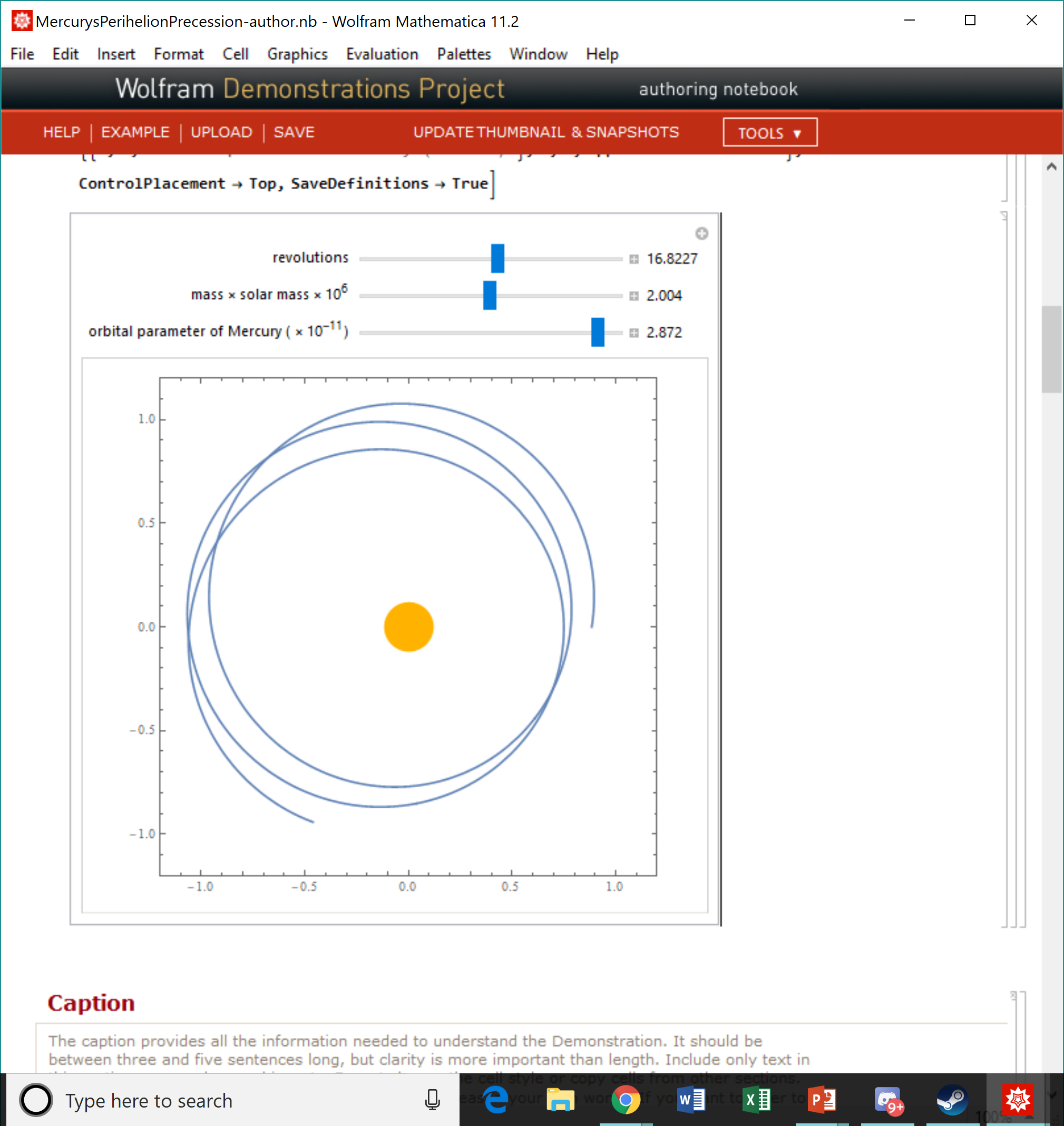 4
General Relativity Considerations
Consider gravity as a geometry
Flat plane:


2-Sphere:
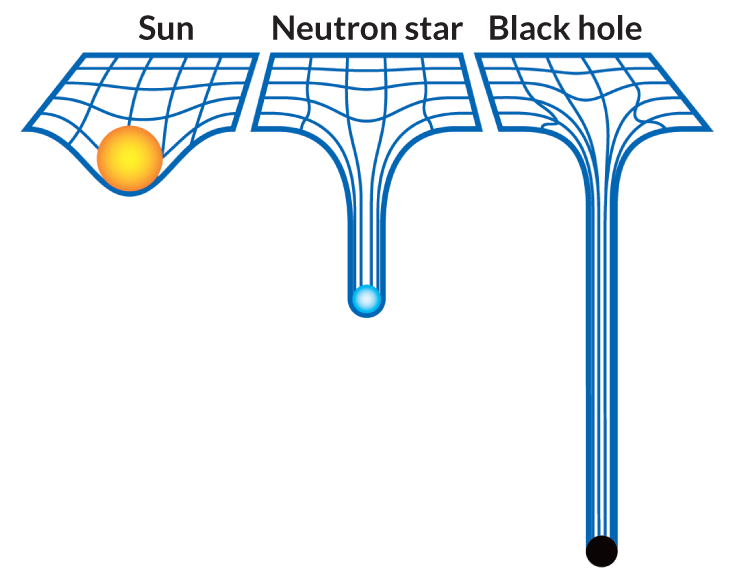 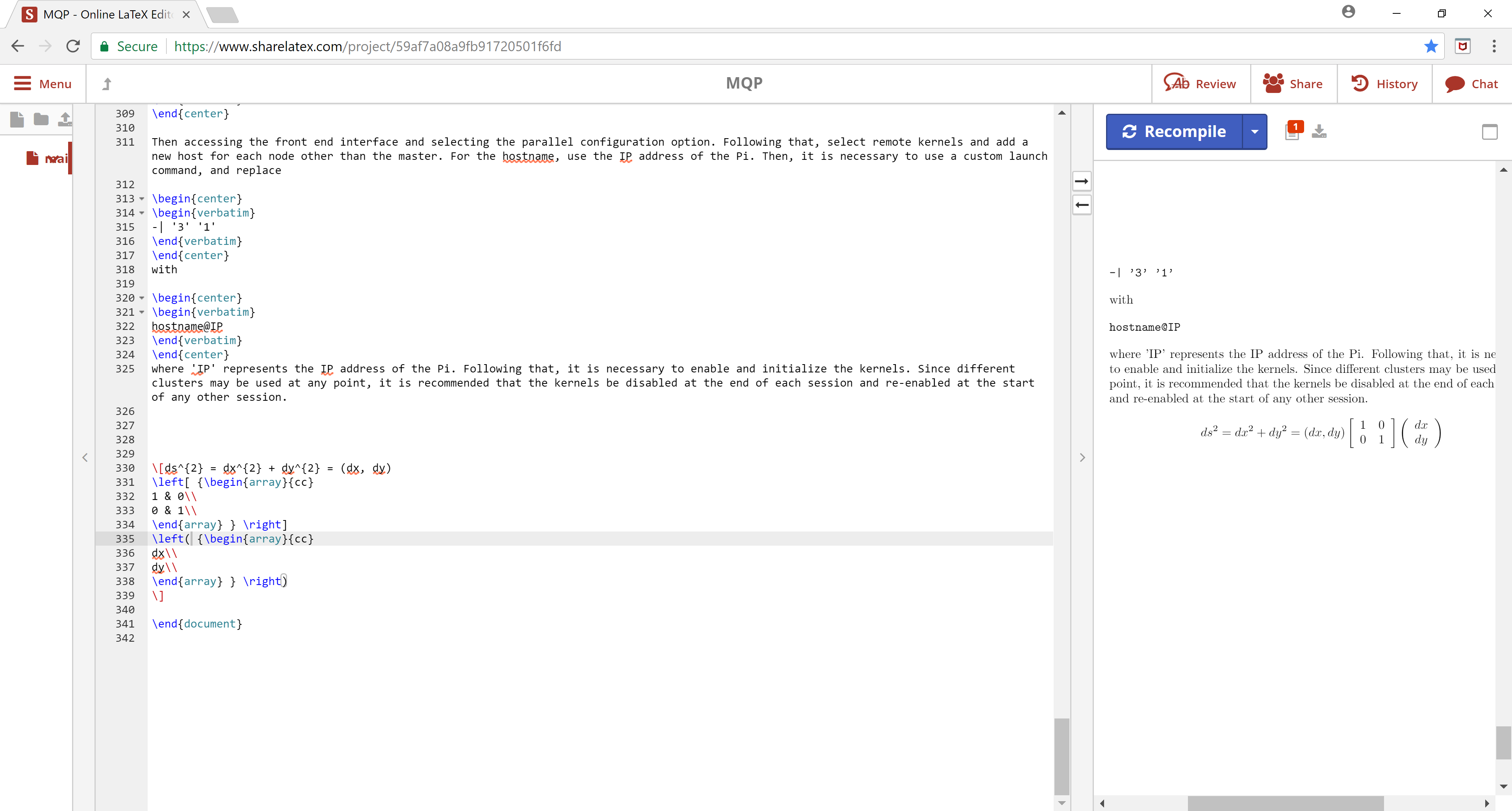 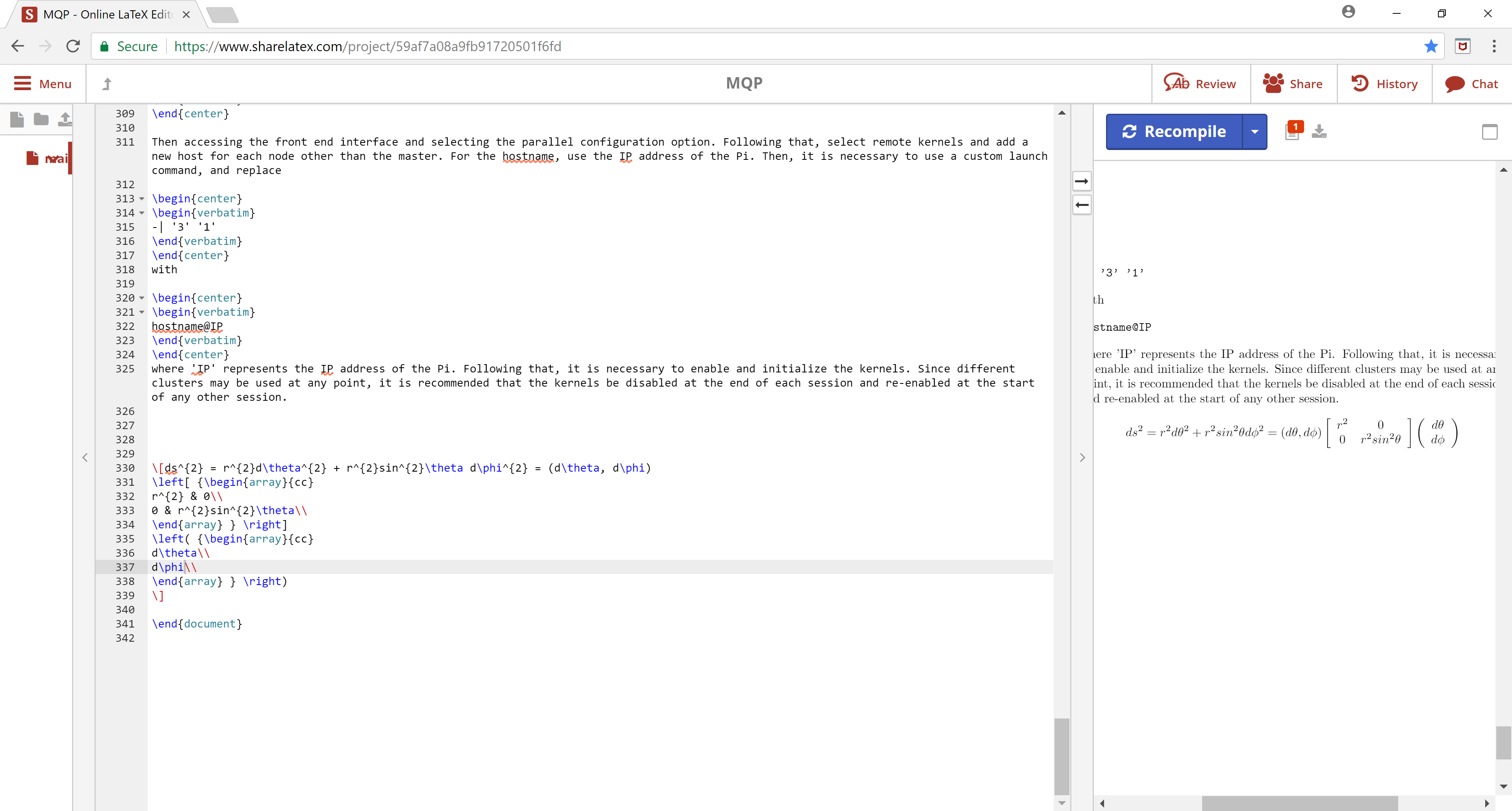 5
Metrics
6
Einstein Field Equations
7
Black Hole Metrics
Metrics of varying complexity used to describe black holes
‘Simpler’ Schwarzschild metric describes uncharged, non-rotating black holes
Kerr metric describes a rotating, uncharged symmetric black hole
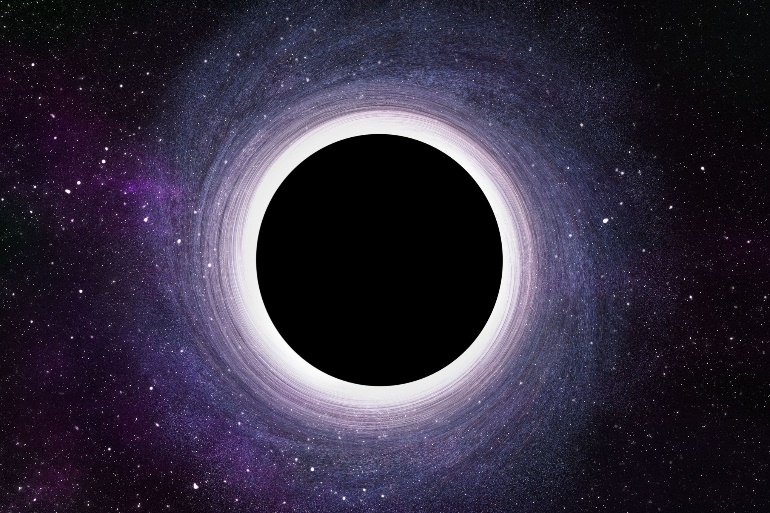 8
Schwarzschild Metric
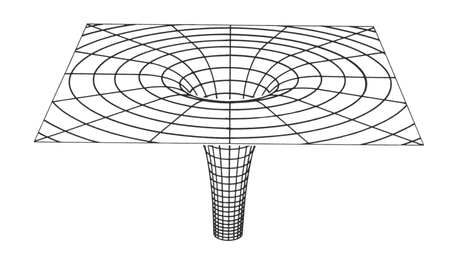 9
Kerr Metric
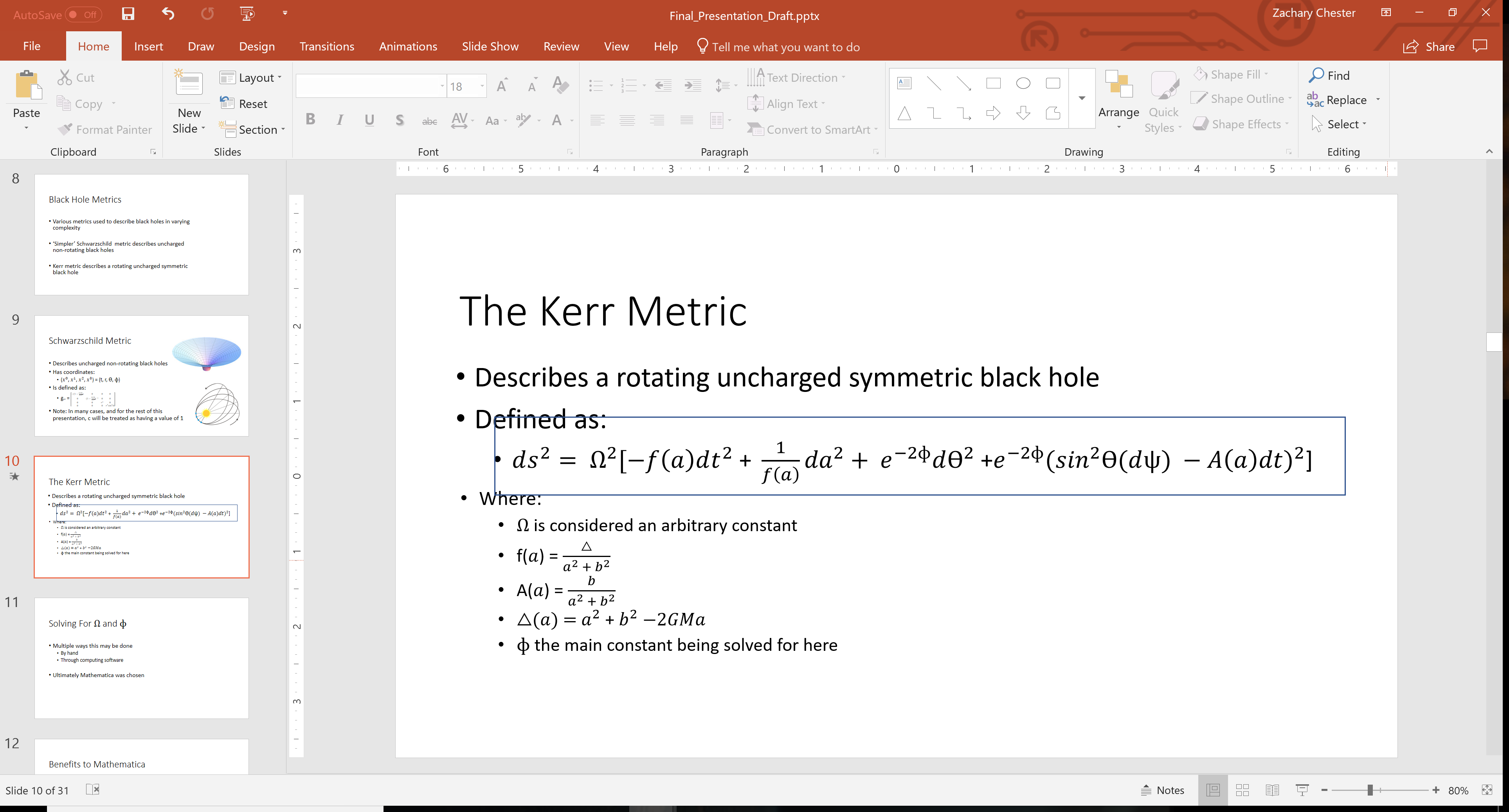 10
Multiple ways to complete
By hand
Through computation software
Mathematica
Matlab
Ultimately Mathematica was chosen
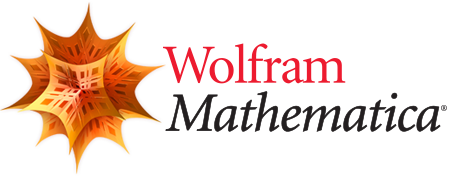 11
Benefits of Mathematica
Ability to analyze complex operations in a short amount of time
Easy to use symbolic math
Capable of parallel integration
Computations performed with EDRGTCcode package
Mathematica Version 11.2 used
12
Scalar Curvature
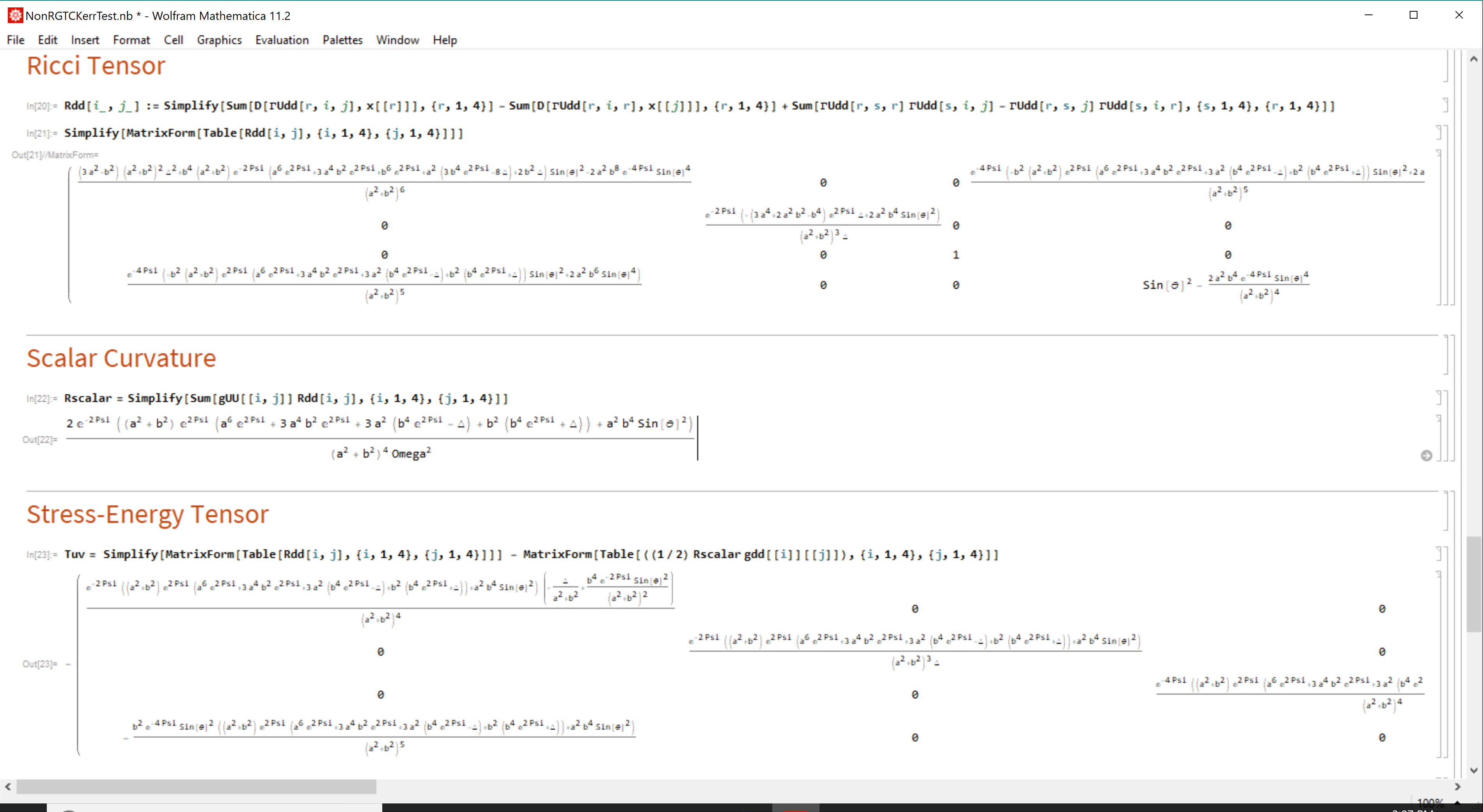 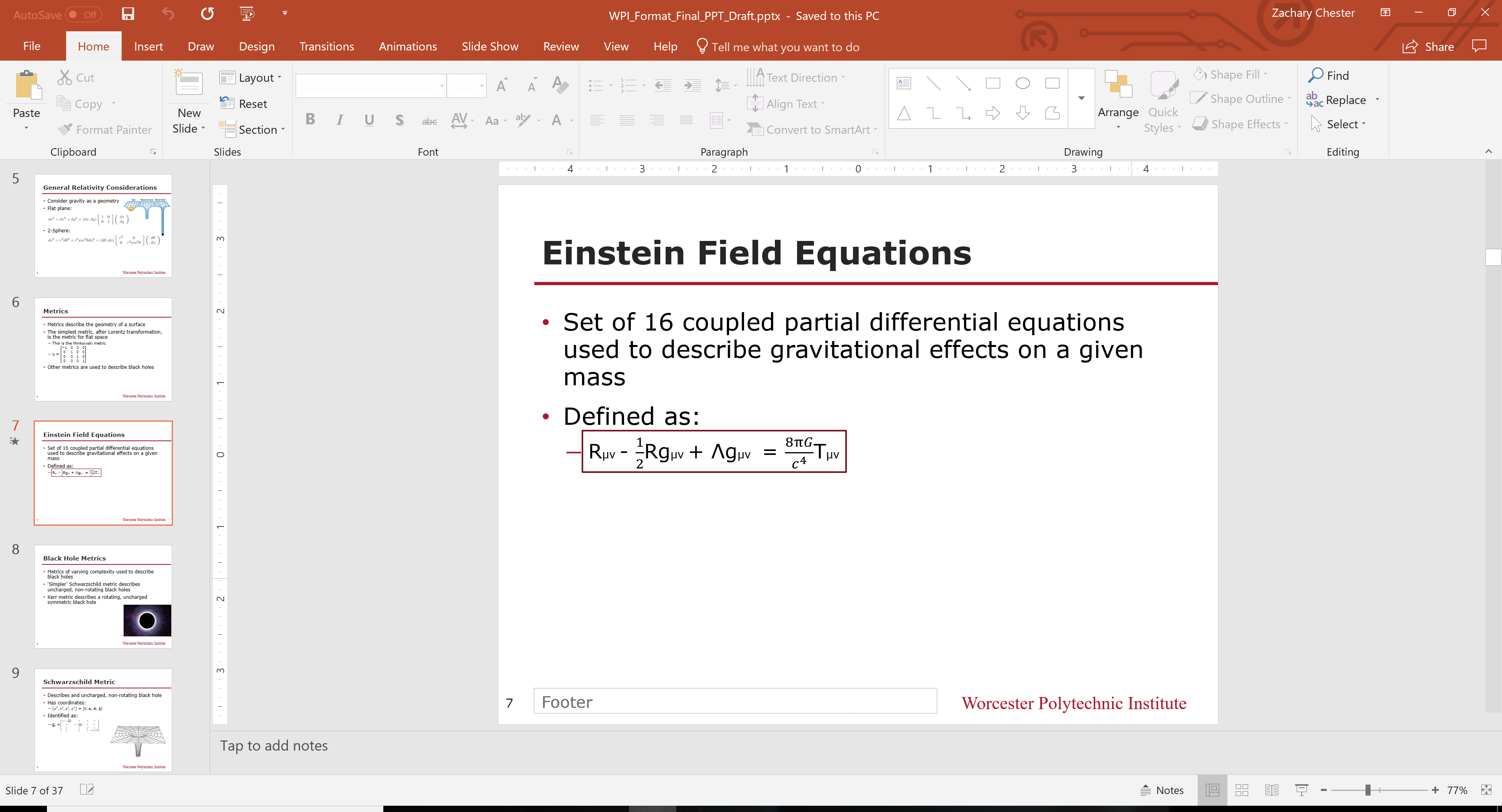 13
Ricci Tensor
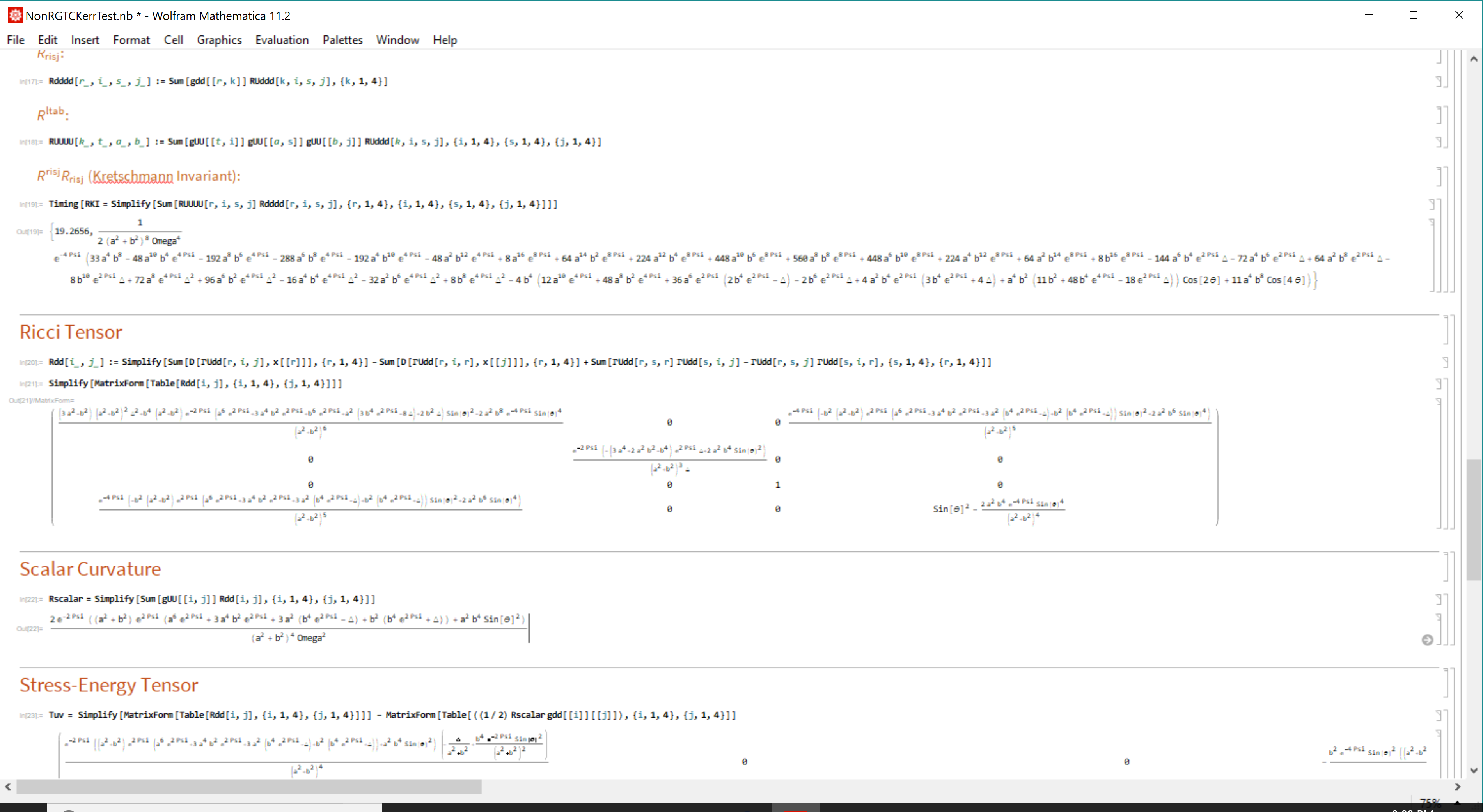 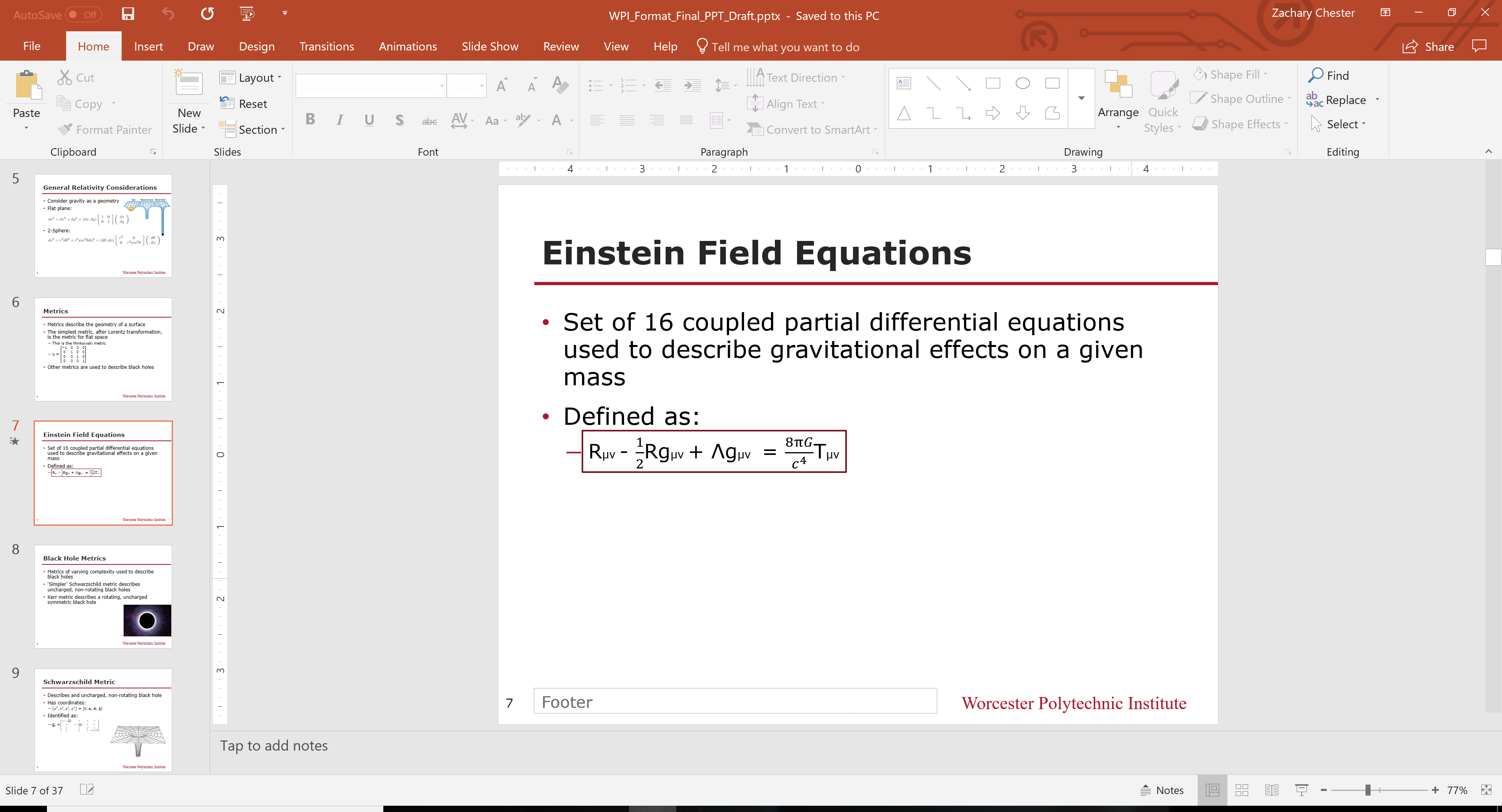 14
Stress Energy Tensor
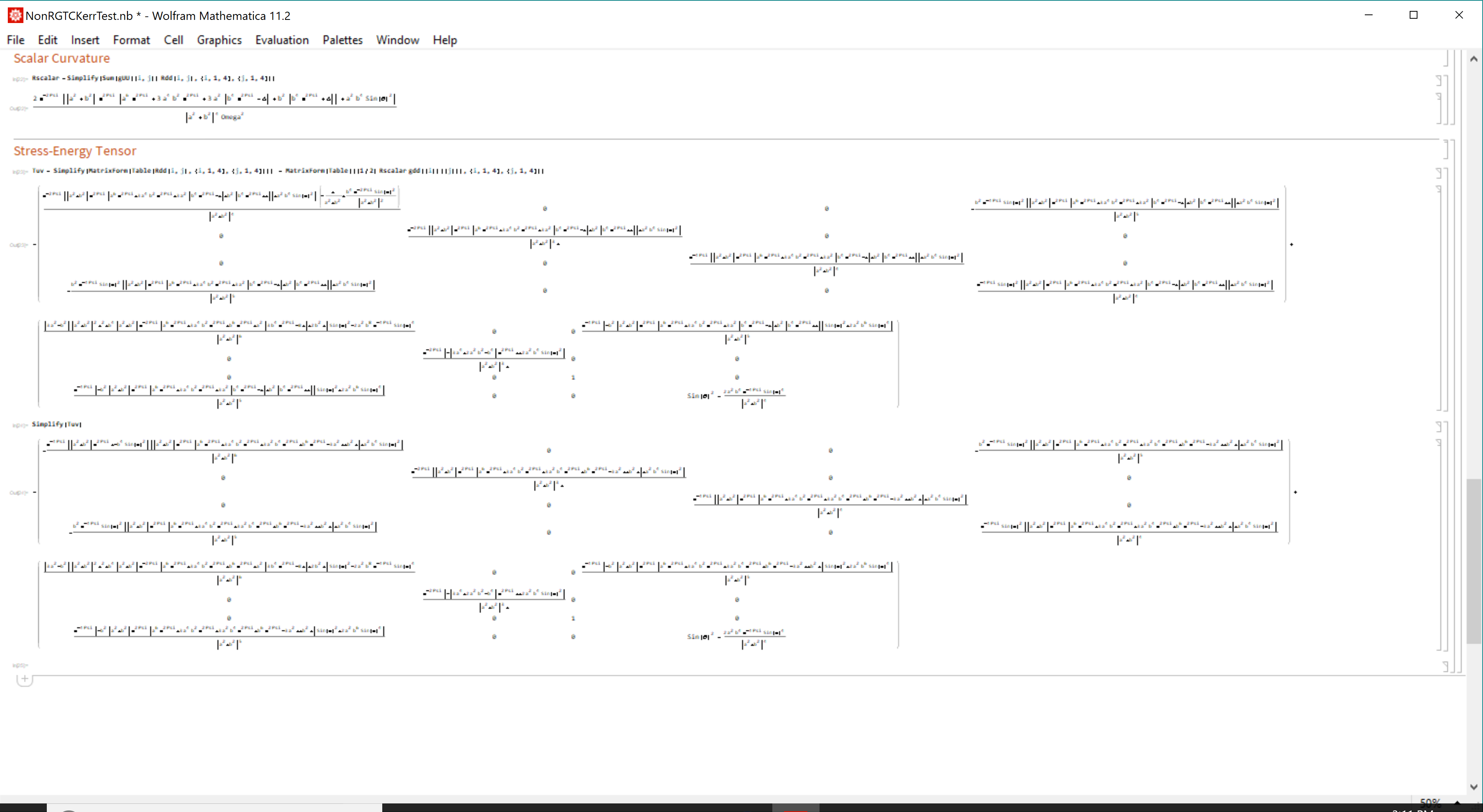 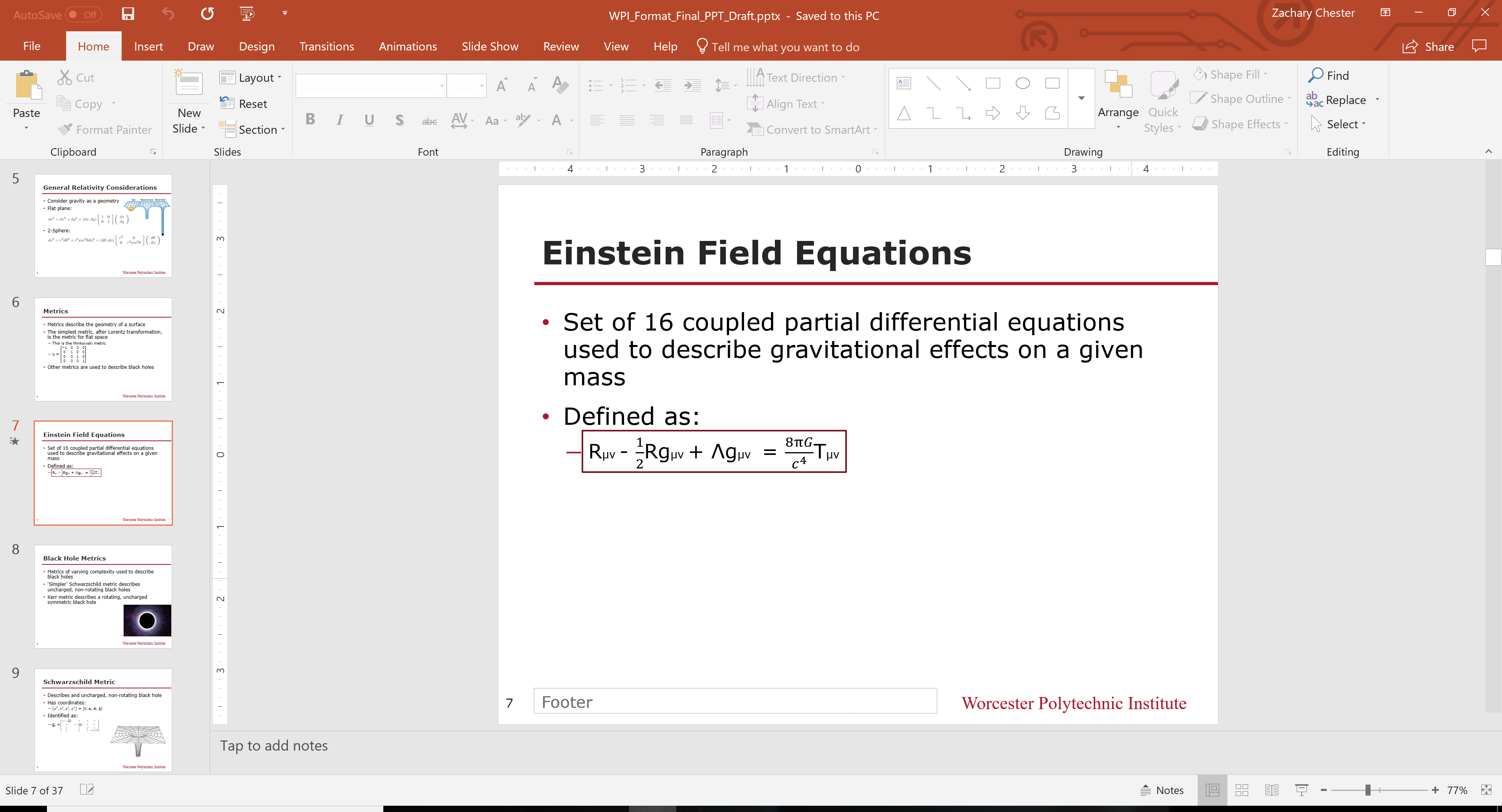 15
Cluster Computing
Set of computers tethered together to act as a single system
Each node is set to perform the same task with its own operating system
Together, the computers act like one massive computer
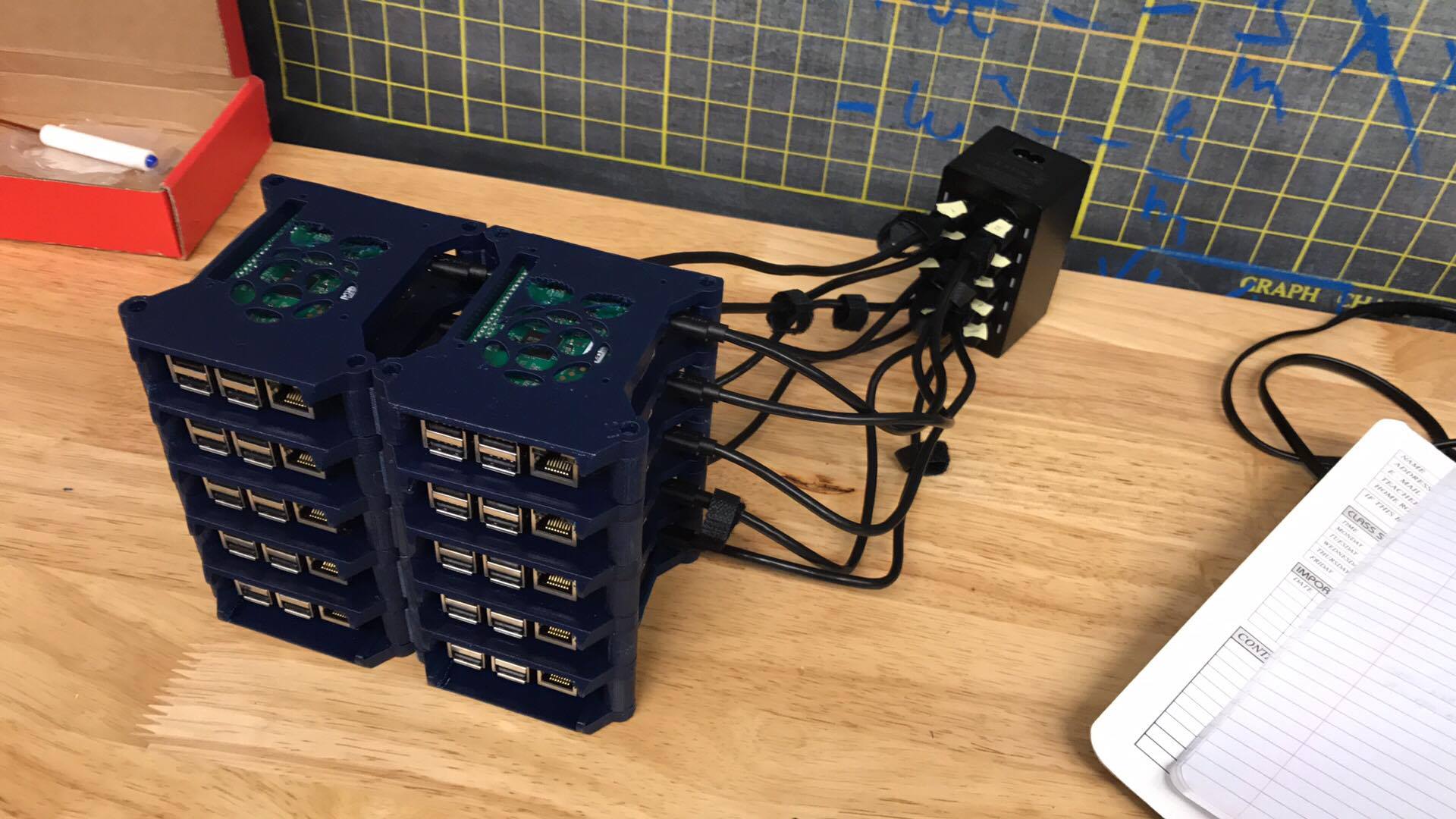 16
Benefits
Lower cost than a computer with comparable specifications
Easy to increase and decrease nodes
If certain nodes fail, data may easily be recovered
Reliable data storage/recovery
17
How Does It Work?
A “master” node directs computational “slave” nodes
User interacts with the master node, which directs slave nodes
Slave nodes have their own operating systems, memory, and disk space
18
Direct Applications
Effective
Sustainable
Learning Experience
19
Times Where Clustering Is Not Optional
Calculating simple values
Sparse matrices
Calculating pi:
1 node: ~0.0014 seconds
3 nodes: ~0.0046 seconds
10 nodes: ~0.0086 seconds
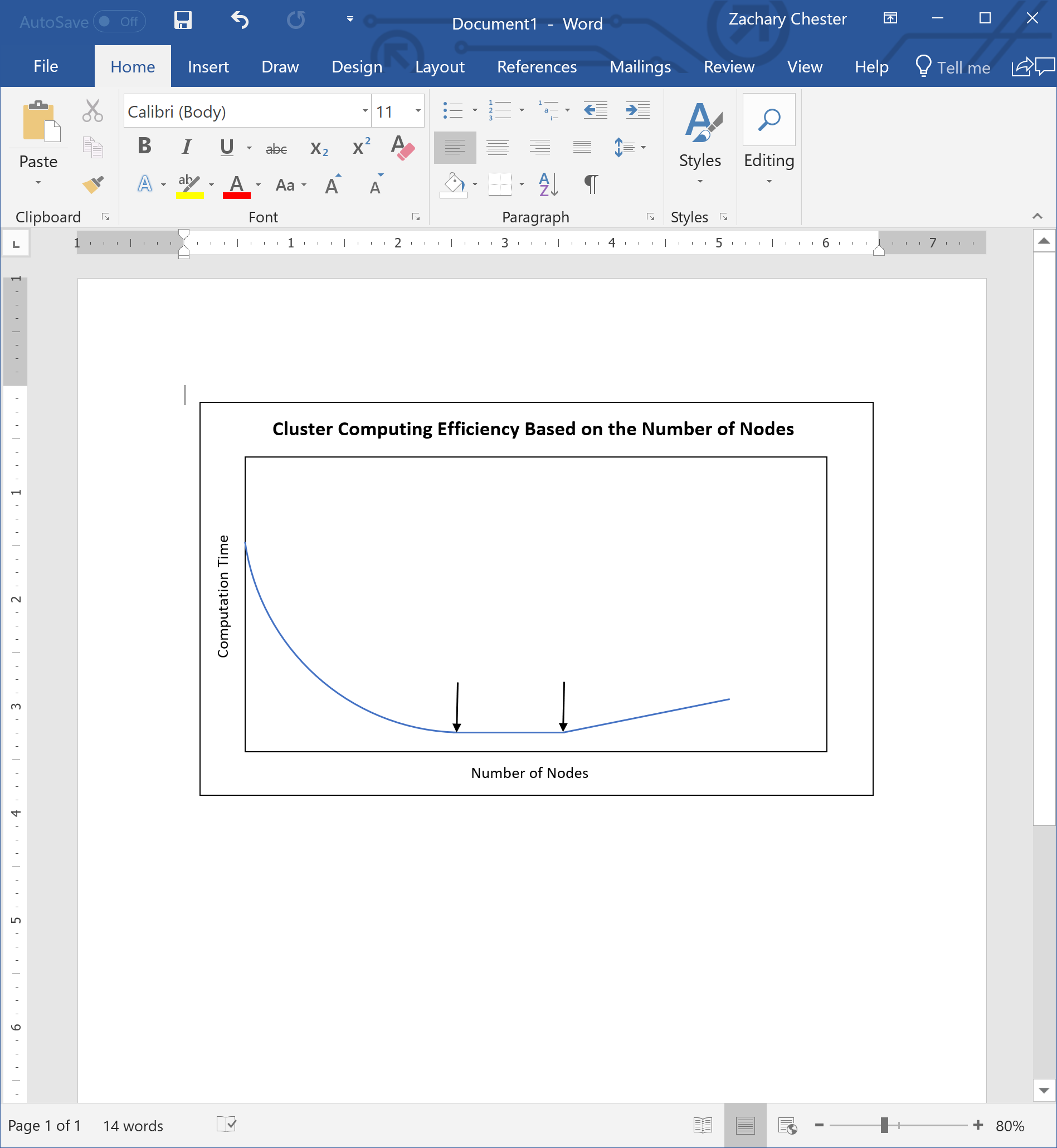 20
Other Applications for Cluster Computing
Simulating gravitational wave calculations
Specifically those measured by LIGO and Virgo
Done with Mathematica
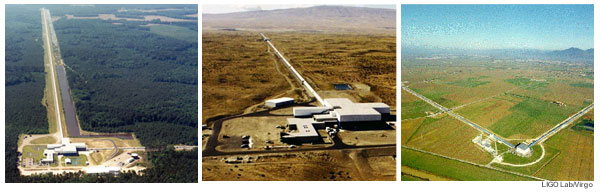 21
LIGO and Virgo
Interferometers used to detect gravitational waves
LIGO is composed of two interferometers, Virgo is composed of one
All are Michelson interferometers
22
Michelson Interferometer
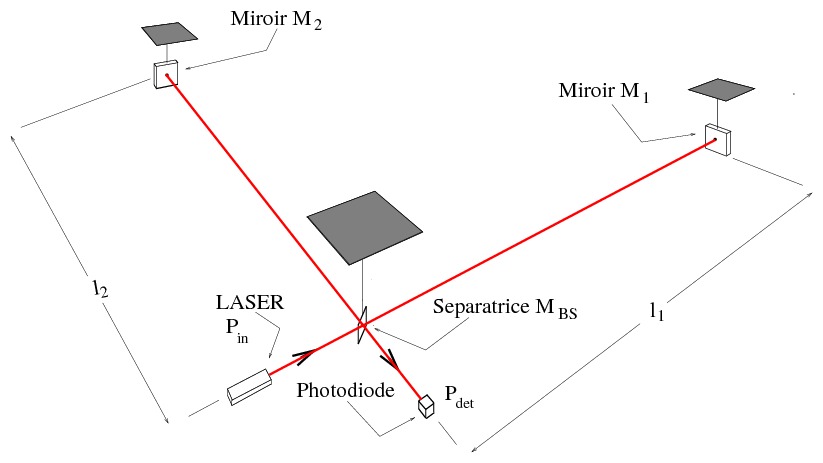 23
Calculations Associated With LIGO and Virgo Observations
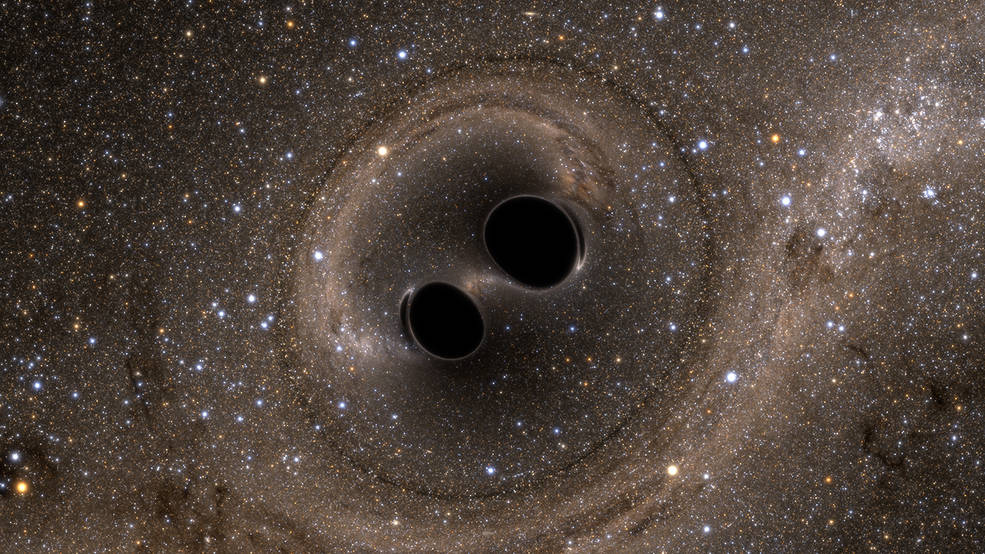 24
Creating an Expression for Waveforms
25
Final Form
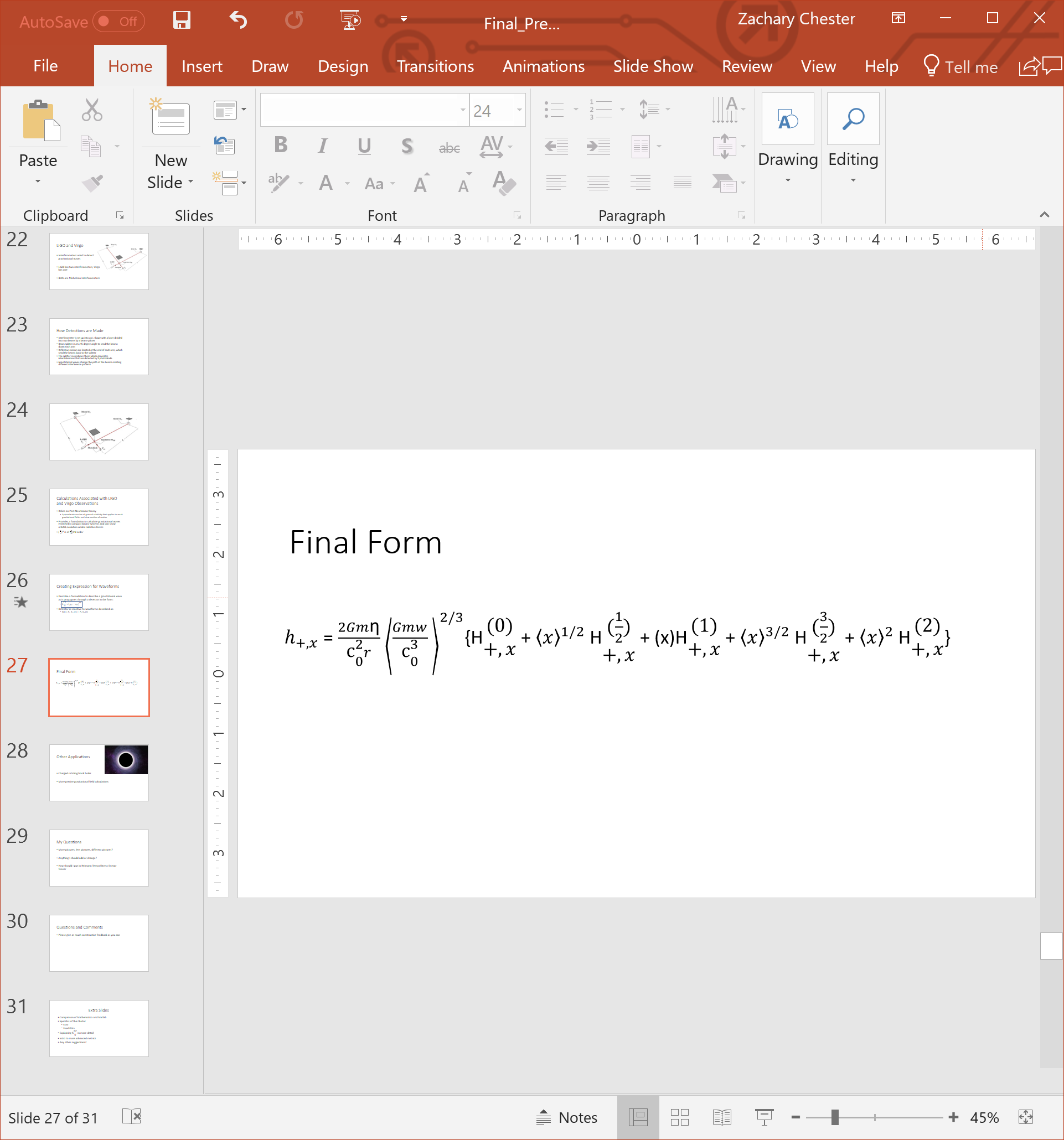 26
Numerical Results
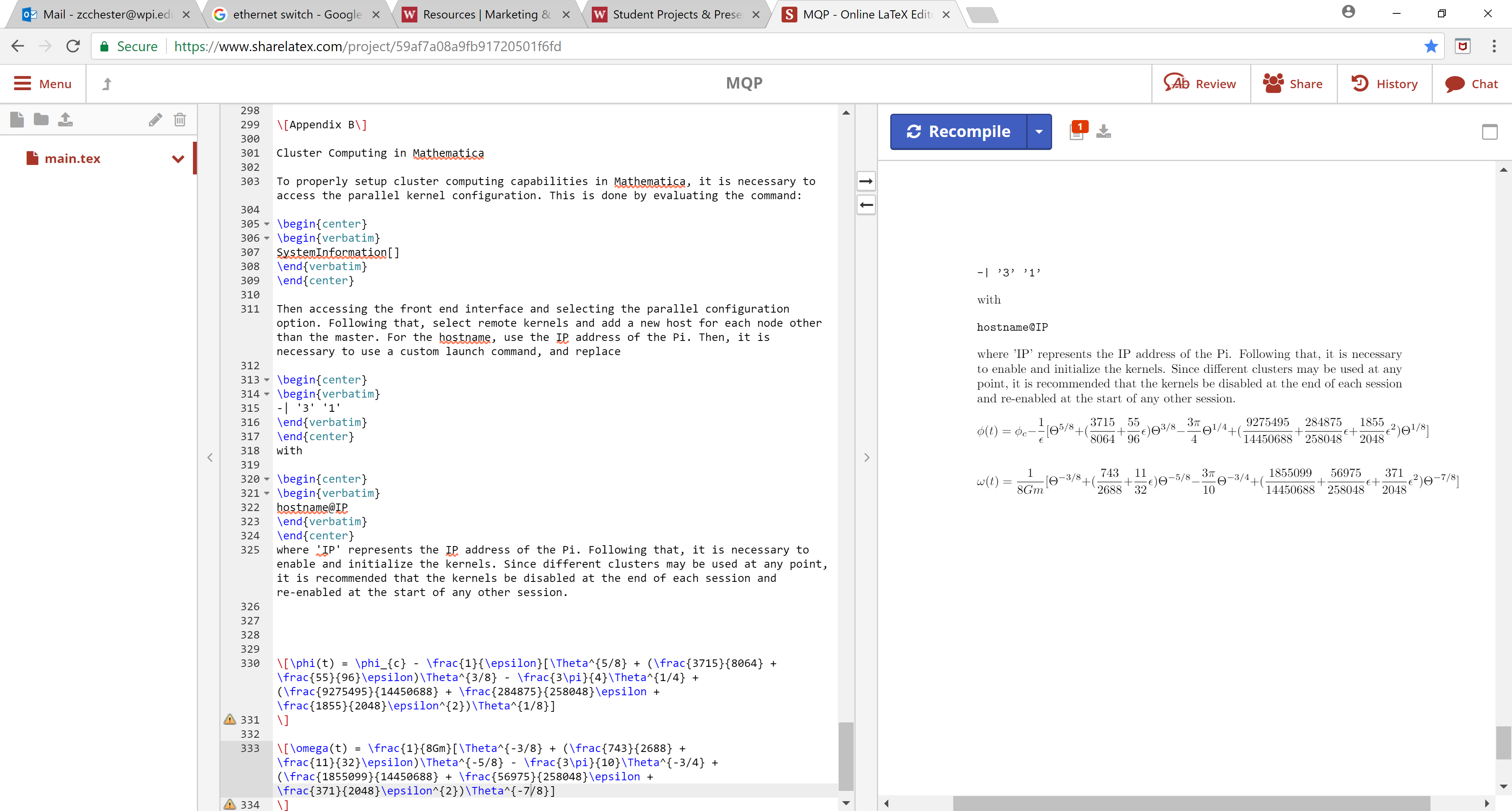 27
Simulations
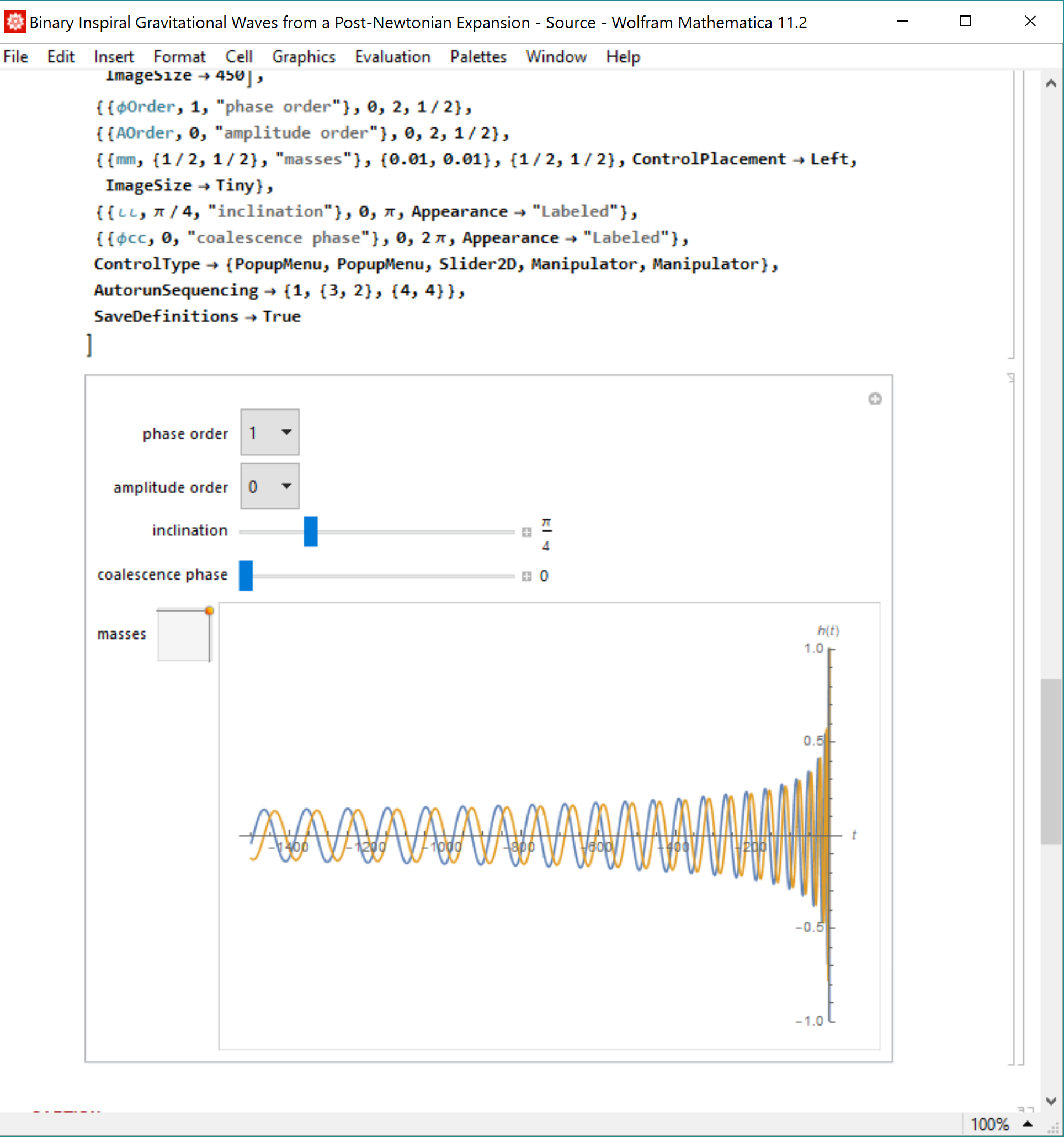 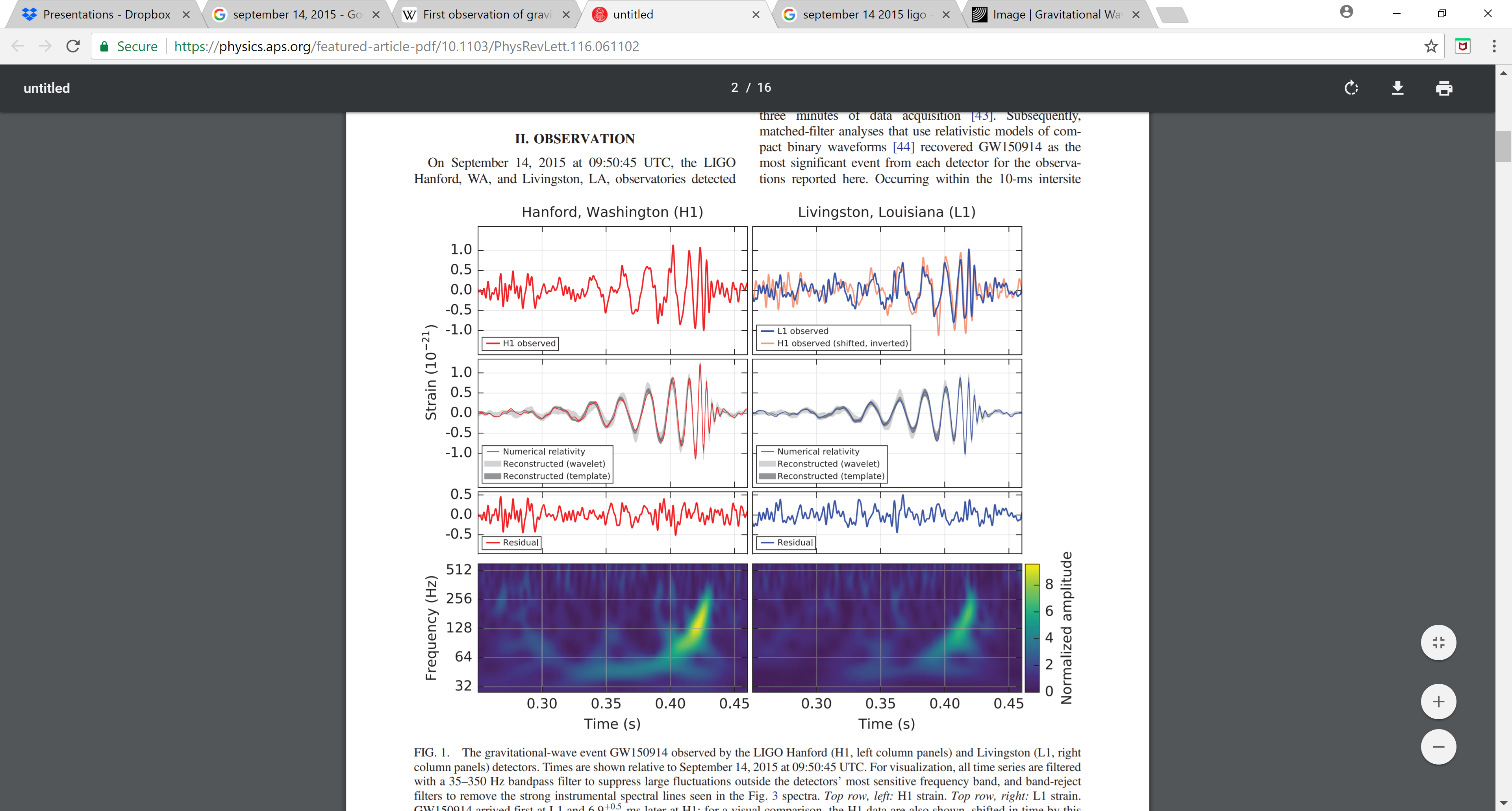 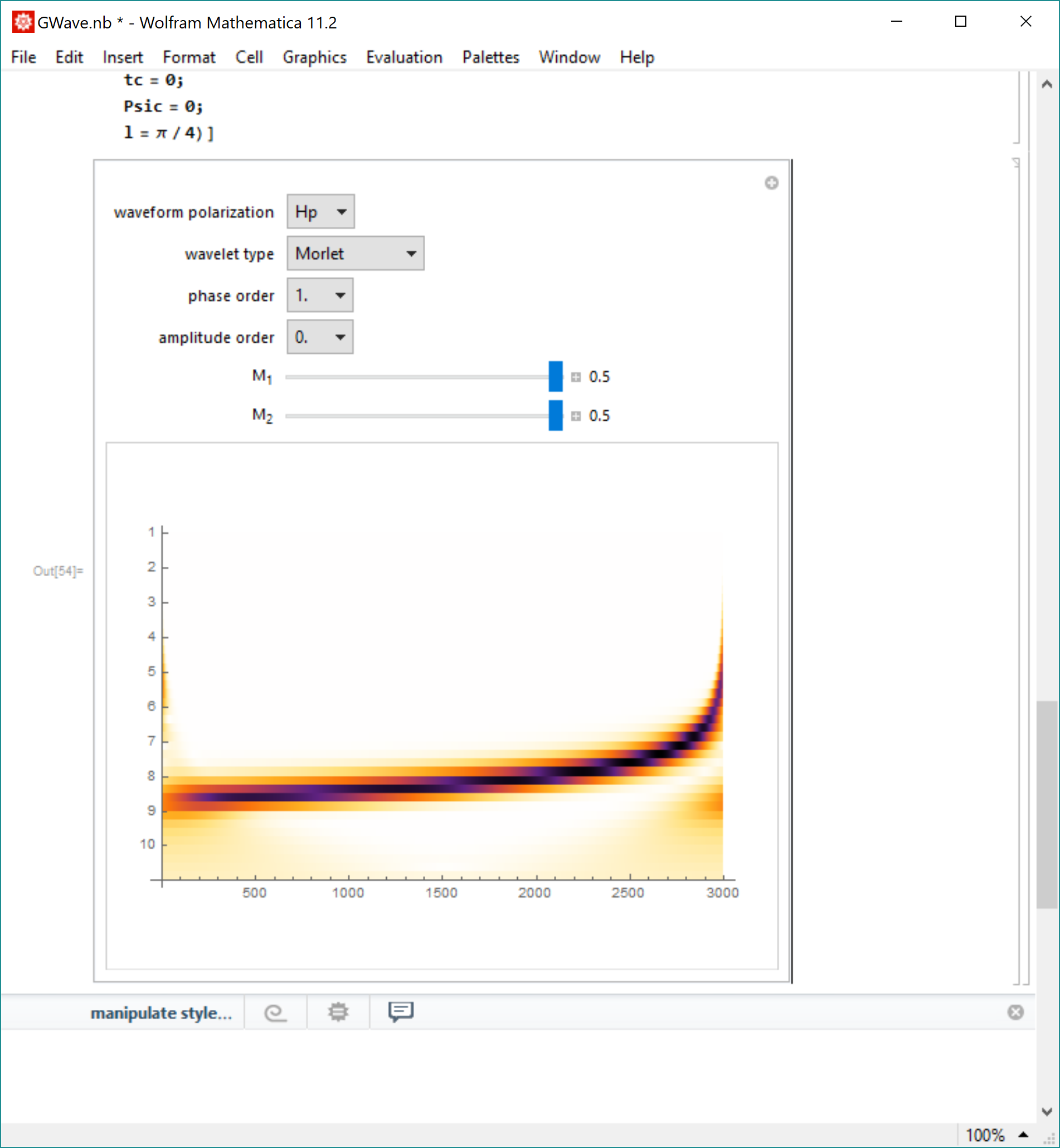 Source: LIGO Scientific Collaboration and Virgo Collaboration
28
Other Applications
Einstein Toolkit
Charged rotating black holes
More precise gravitational field calculations
29
Any Questions?
30
Extra Slides
31
Matlab vs. Mathematica
Matlab Benefits
Easy to set up scripts to run in parallel
Can run symbolic scripts
Experience with the language
Free for WPI students
Cons
Not as widely used for general and numerical relativity research
Mathematica benefits
Easy to set up scripts to run in parallel
Free with Raspberry Pi’s
Easily evaluates symbolic scripts
Existing use in general and numerical relativity research
Cons
Minimal personal experience
32
Cluster Specifications
10 Raspberry Pi 3 Model B’s
10 ethernet cables
1 USB 10 Way Power Splitter
9 16GB SD cards
1 64GB SD card
1 10 port ethernet switch 
A monitor, mouse, and keyboard
33
34
Ricci Tensor
35
(1, 1)
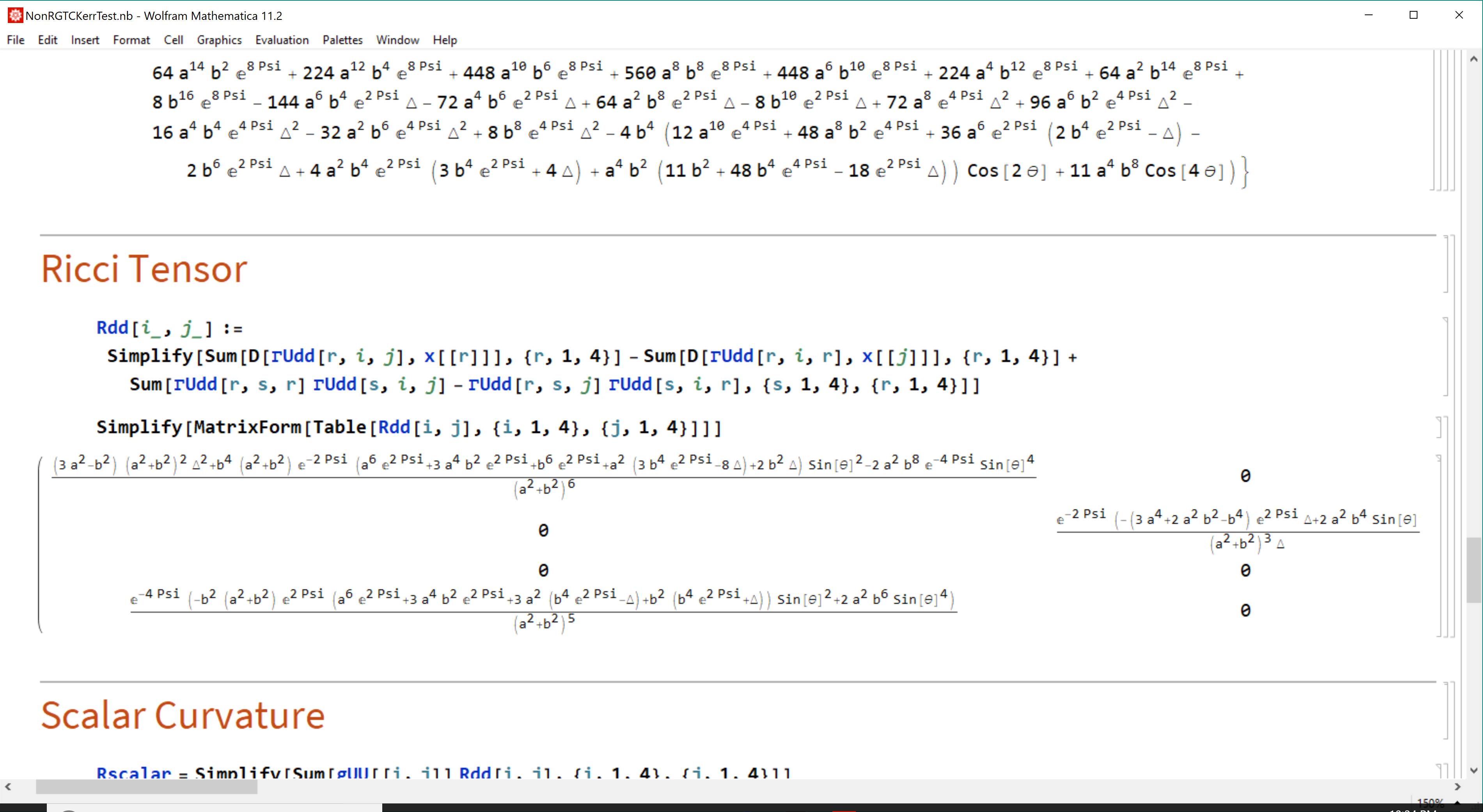 36
(1, 4)
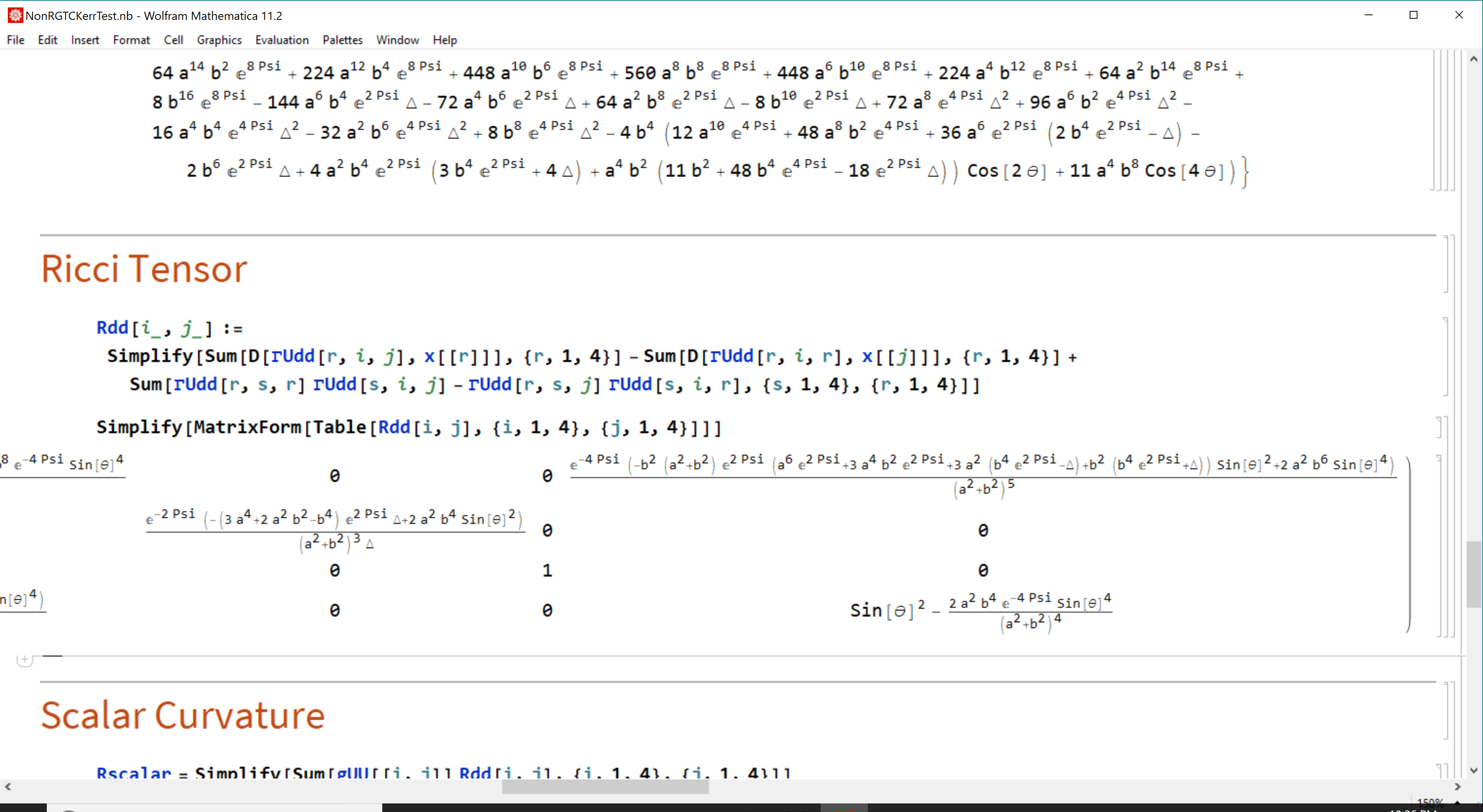 37
(2, 2)
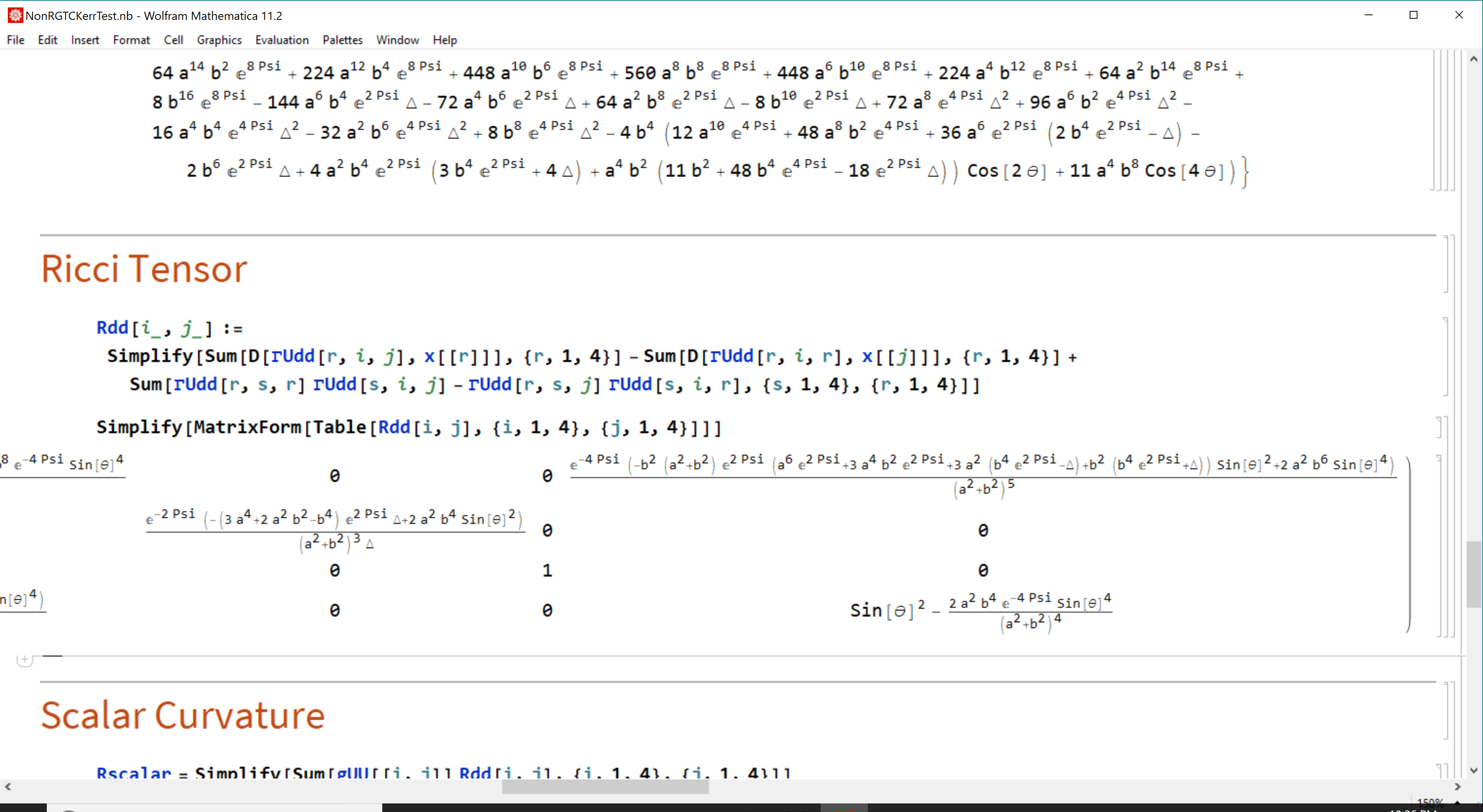 38
(3, 3)
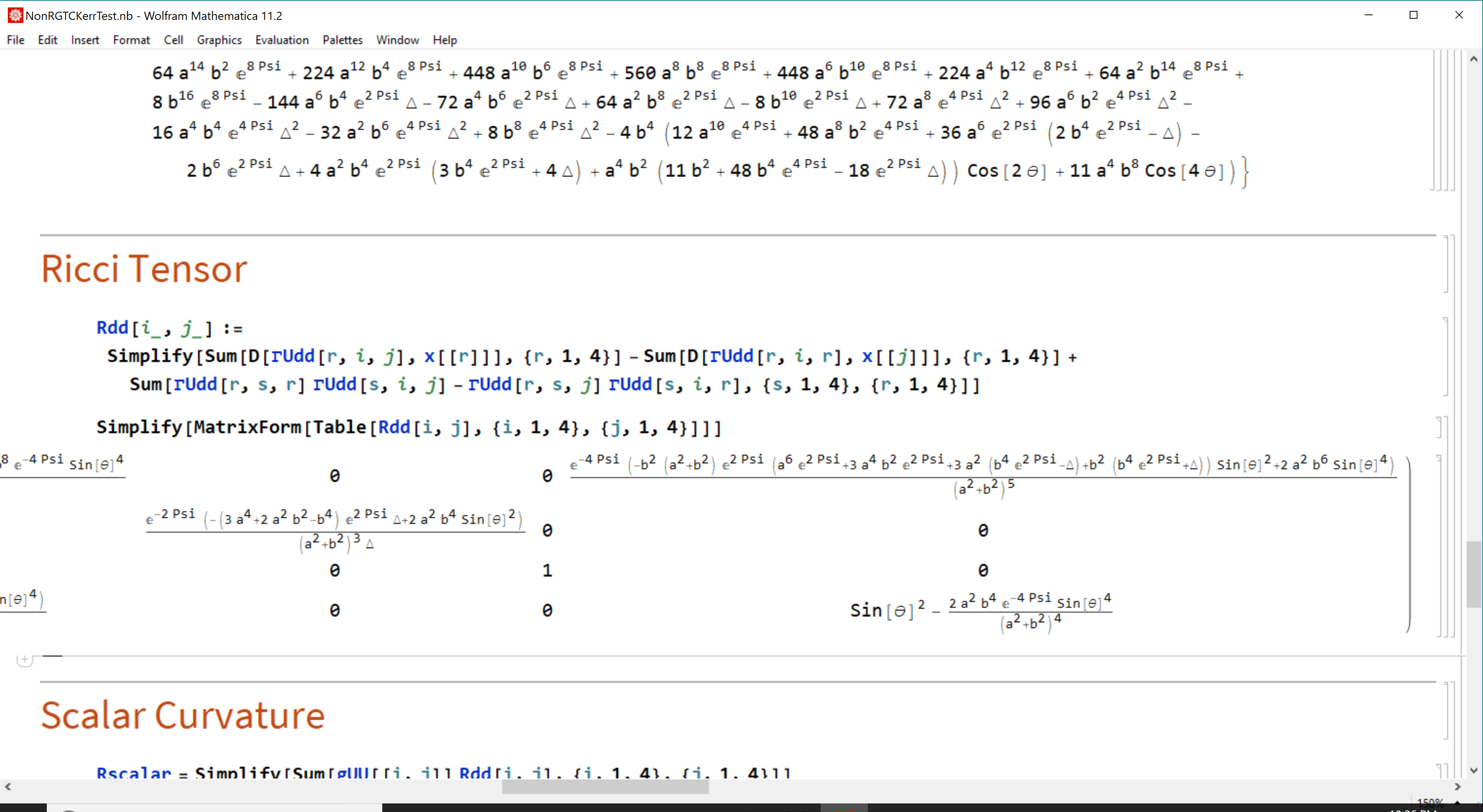 39
(4, 1)
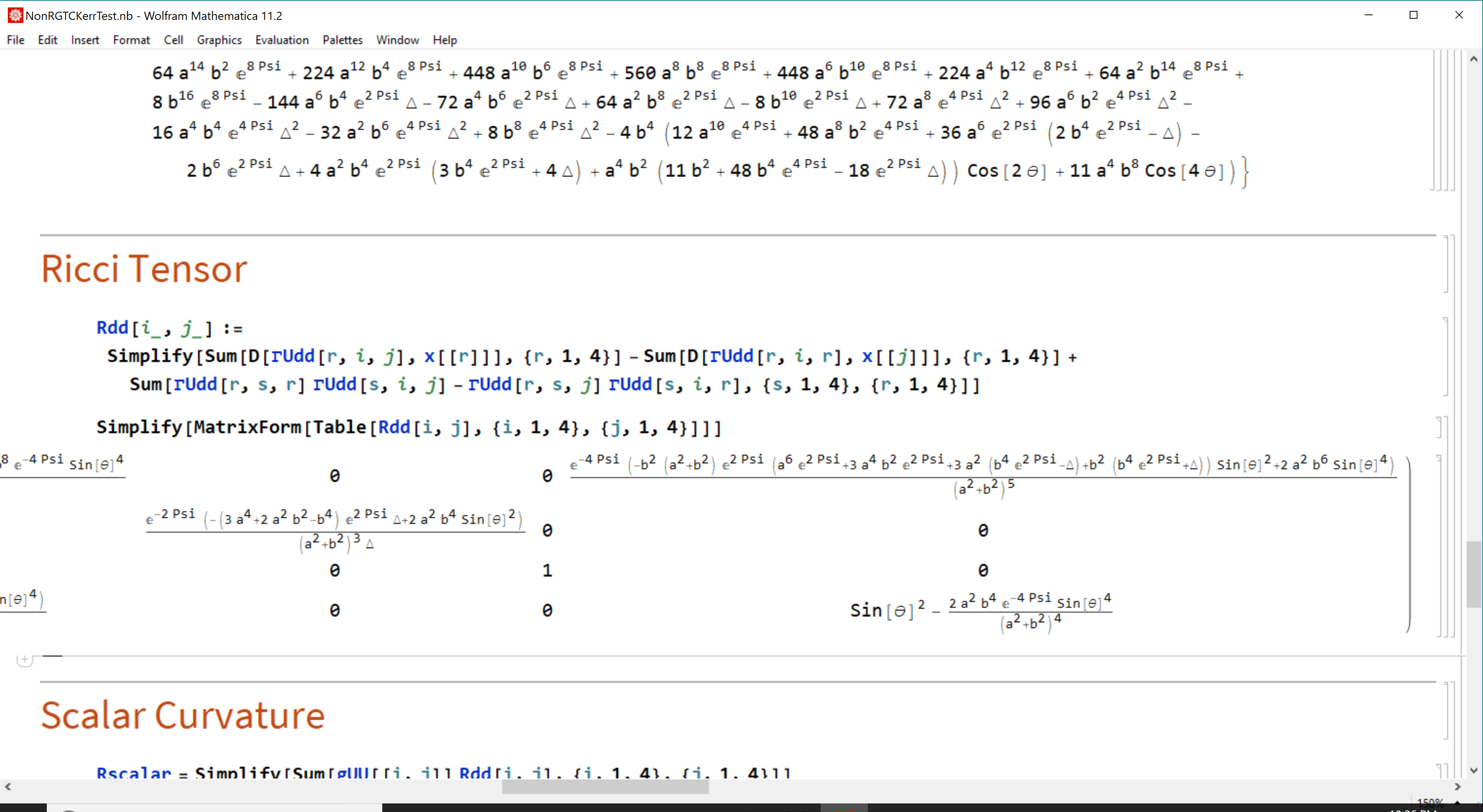 40
(4, 4)
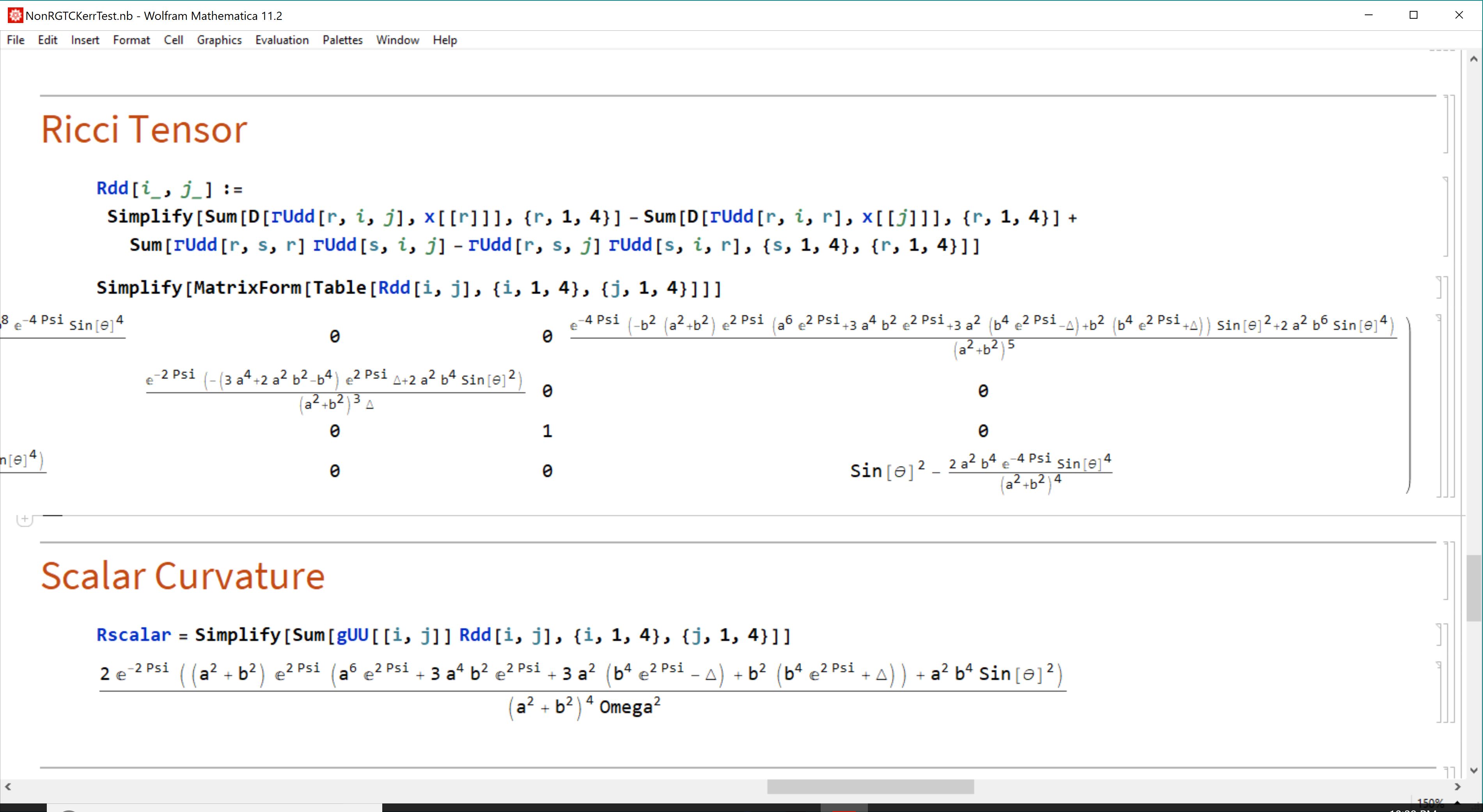 41
LIGO/Virgo Specifications
Detect a shift smaller than 1/10,000 the diameter of a proton
Each about 2.5 miles long
6 detections so far
5 of black holes
1 of a binary system
42